XXVII Каргинские чтения 2021
Всероссийская научно-техническая конференция молодых ученых «Физика, химия и новые технологии»
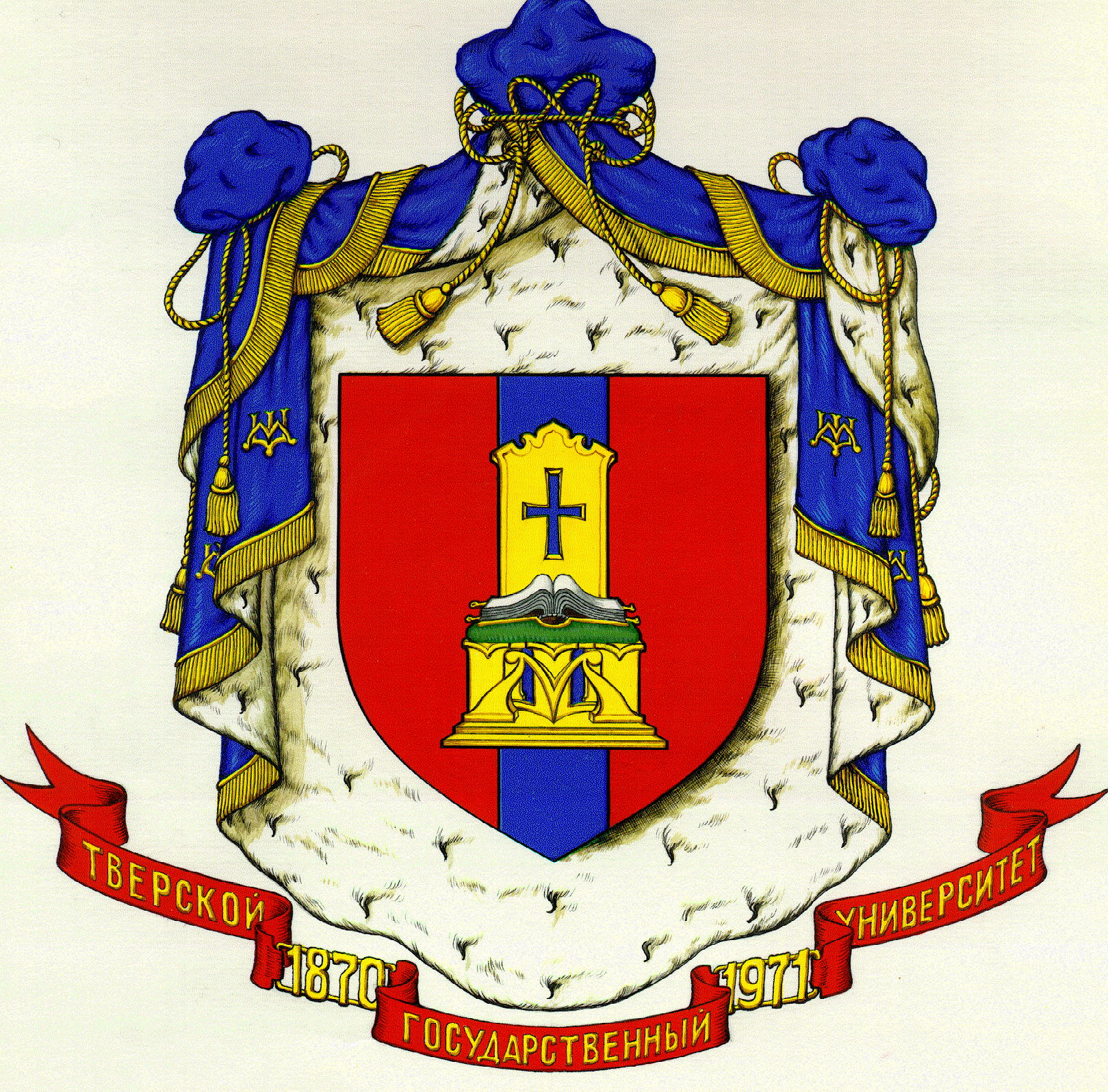 Применение планарных потенциометрических сенсоров для определения цефуроксима в лекарственных препаратах различных производителей
Чердакова Е.Н.
Руководитель: д.х.н. профессор Кулапина Е.Г.
Методология
Цель: 
Применение планарных потенциометрических сенсоров для определения цефуроксима в лекарственных препаратах различных производителей.
Методы определения:

Измерения ЭДС проводили с использованием
 элементов с переносом типа:
Ag,AgCl/KClнас//исслед.раствор/углеродсодер-
жащие чернила
Синтез электродноактивных соединений 
осуществляли по реакции,
представленной на следующей схеме:
        Ag(Cefur)2- + ТДА+↔ Ag(Cefur) 2- · ТДА+
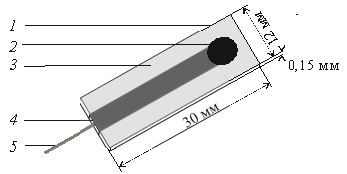 Рис. 1. Конструкция планарного сенсора:
1 – подложка на основе акрилового пластика; 2 - рабочая область; 
3 - изоляционный слой; 4 -  графитовые чернила; 5 -  токоотвод.
2
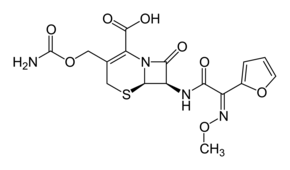 Объекты исследования
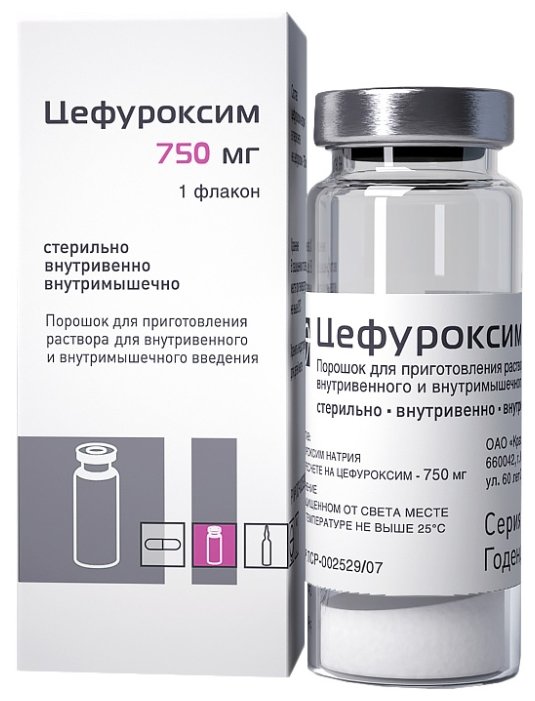 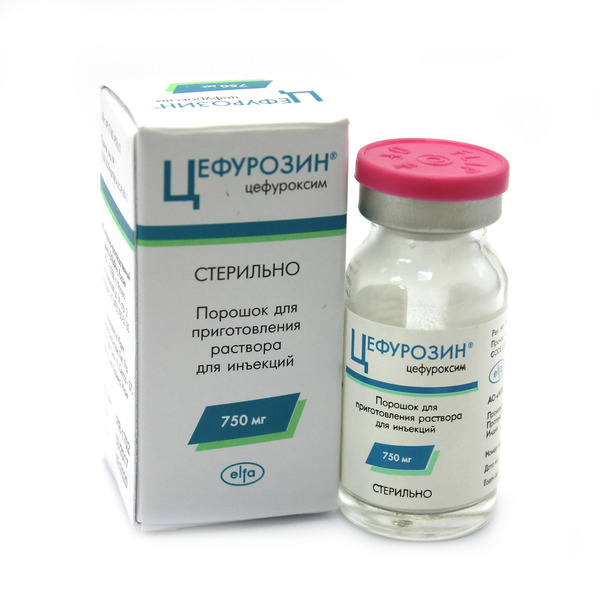 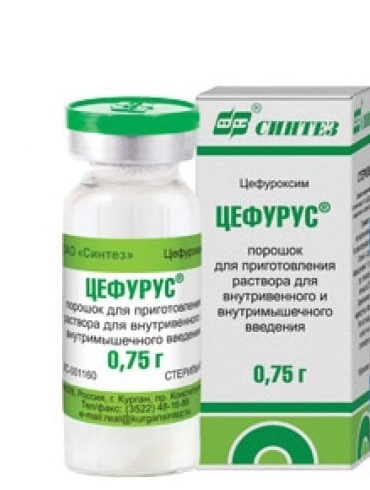 Цефуроксим 
ОАО «Красфарма»,
г. Красноярск
Цефурозин 
«Протекх Биосистемс»,
Индия
Цефурус 
ОАО «Синтез»,
г. Курган
3
Электроаналитические характеристики сенсоров в растворах антибиотиков. Результаты определение цефуроксима в препаратах различных производителей (n=3, p=0,95)
Интервал линейности электродных функций для всех препаратов одинаков (1х10-2-1х10-4М), срок службы 1 мес.
4
Выводы
Проведена оценка электроаналитических свойств планарных сенсоров и показана возможность их применения для определения цефуроксима в водных средах в микрообъемах проб
В растворе цефуруса (производитель: Синтез ОАО г. Курган) сенсоры генерируют аналитический сигнал  лучше, чем в растворах  препаратов других производителей. Наблюдается уменьшение времени отклика,  угол наклона электродных функций приближается к теоретическому  в соответствии с уравнением Нернста для однозарядных ионов.
5
Спасибо за внимание!
6